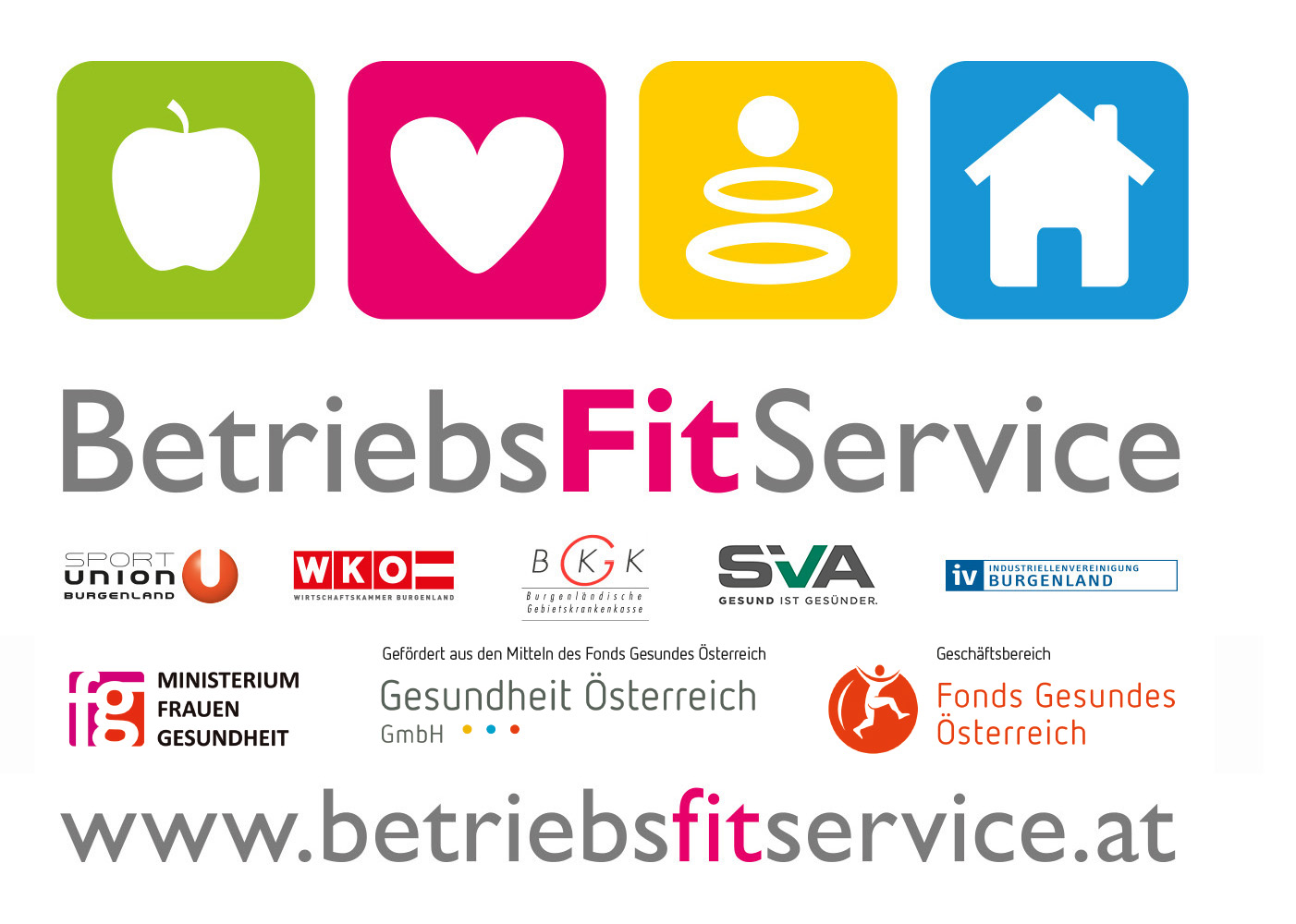 Christoph Schnitter
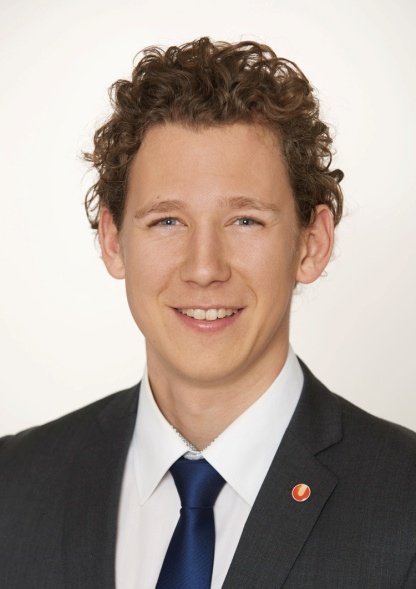 24 Jahre 
Master-Studium:
 „BWL mit Branchenfokus Sportmanagement“ 
Projektkoordinator bei der SPORTUNION 
	Burgenland seit Anfang 2013 
Sportlicher Hintergrund: 
Volleyball, Tennis, Wintersport, Triathlon
Martin Migschitz
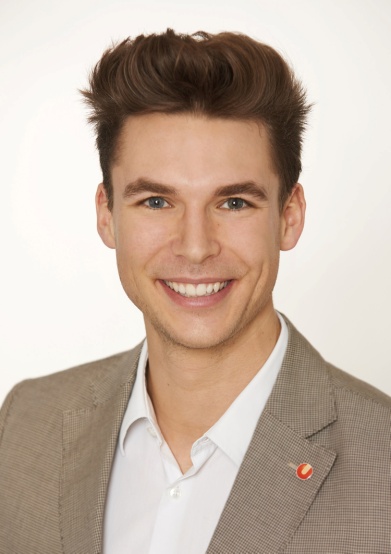 27 Jahre
B.Sc. Sportwissenschaftsstudium
Projektkoordinator bei SPORTUNION Burgenland seit September 2014
Sportlicher Hintergrund: Krafttraining, Gewichtheben, Mountainbiken, Volleyball, Schwimmen
Projektvorstellung BetriebsFitService
Gemeinsames Projekt der SPORTUNION BURGENLAND & Wirtschaftskammer Burgenland

Ziel: 
Ihren gesamten Betrieb unter Beteiligung aller Mitarbeitenden systematisch gesünder zu gestalten   
Gesundheitsdenken
Bewusstseinsbildung für Nachhaltigkeit
Gesundheit und Arbeitsfähigkeit sind MEGATHEMEN unserer Arbeitswelt
Arbeit wird komplexer, verantwortungsreicher, Zeitdruck, Stress nimmt zu

Ohne Gesundheit keine Leistungsfähigkeit

Fehlzeiten werden immer mehr durch psychische Phänomene bedingt – die „gesunden Kerne“ schrumpfen

Lebensarbeitszeit wird sich erhöhen
Gesundheit?
Unter Gesundheit wird die physische und psychische Gesundheit verstanden 
Keine Arbeitsfähigkeit ohne Denk – und Emotionalarbeit 
Psych. Belastungen betreffen Arbeitsbedingungen (+ oder -)


„Gesundheit als Potenzial und als Fähigkeit, Lebensziele zu erreichen, das leben zu gestalten und zu bewältigen, Gefühle zu regulieren und körperliche Bedürfnisse zu befriedigen.“
Gesundheit im Betrieb
Verantwortung der Mitarbeiter/innen
Eigenes Verhalten
Pflege der eigenen Gesundheit
Kommittent zur Tätigkeit & zum Unternehmen
 Verantwortung des Unternehmens / Führungskräfte
Rahmenbedingungen ( ergonomisch, psychologisch)
Arbeitssicherheit 
Über-Unterforderung achten
Führungskultur und Unterstützung
... Bedeutet, die gesamte Organisation unter Beteiligung aller Mitarbeitenden systematisch gesünder zu gestalten
Betriebliche Gesundheitsförderung
Leitlinien der BGF…
Ganzheitlichkeit 
Gesundheitsverständnis, Verhältnisse am Arbeitsplatz, persönliches Verhalten
Partizipation
Einbeziehung aller Mitarbeiter/innen 
Projektmanagement 
Planung, Ausführung, Kontrolle und Bewertung
Integration
In Betriebliche Strukturen und Unternehmensphilosophie
Stufenmodell der BGF…
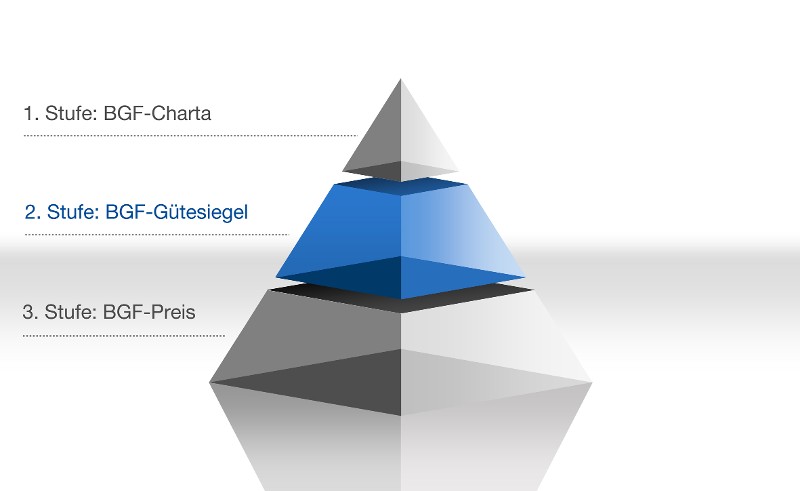 Warum das BetriebsFitService?
Neue Gesetzeslage: Aschg Novelle ab 1.1.2013 
Evaluierung psych. Belastung am Arbeitsplatz vorgeschrieben
Vorreiter in der Gesundheitsprävention 
BFS ist einmalig in Österreich! 
Abdeckung aller Themenfelder für BGF 
Umsetzung von nachhaltigen Maßnahmen
	
 Ganzheitliche Verbesserung Betrieblicher Gesundheit
Die vier Säulen vom BetriebsFitService
Bewegung bedeutet Lebensqualität, die gesund 
	und fit hält. 
Ausgewogene Ernährung sind Grundpfeiler für ein gesundes Leben. 
Psychische Gesundheit spielt eine große Rolle für unser Wohlbefinden. 
Verhältnisse im Betrieb fördern die Ganzheitlich-
	keit
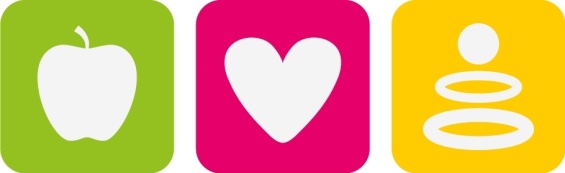 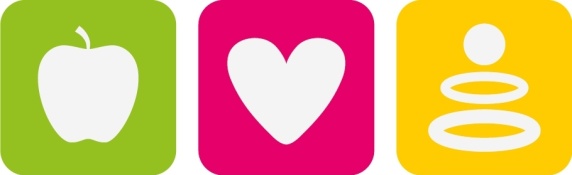 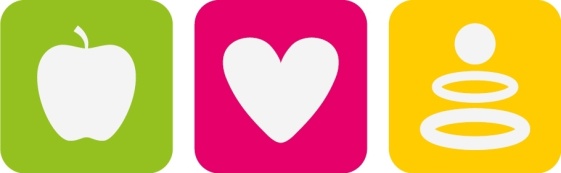 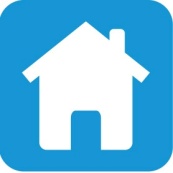 Ablauf des BetriebsFitService
Interesse an Betrieblicher Gesundheitsförderung 
Erstgespräch mit Geschäftsleitung 
Projektstart / Kick-off Veranstaltung
Führungskräftegespräch 
Gesundheitszirkel mit allen Mitarbeiter/innen            = Workshop wo Belastungen, Lösungen und Maßnahmen erarbeitet werden
Ablauf des BetriebsFitService
Fragebogenerhebung (IST -Standerhebung)
Gesamtergebnisbericht - Zusammenfassung der Ergebnisse & Maßnahmenerstellung
Finalisierungsgespräch mit Geschäftsleitung 
„Jahresplan“  (6 – 12 Monate) mit Maßnahmen 
Umsetzung der der Maßnahmen 
Evaluierung durch Fragebogenerhebung  (SOLL – Standerhebung)
BGF Gütesiegel
Wie wichtig ist Ihnen Gesundheit?Wahrnehmung der Gesundheit
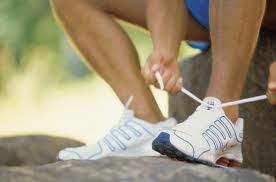 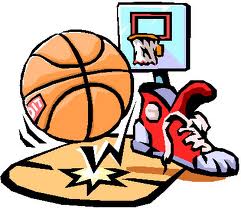 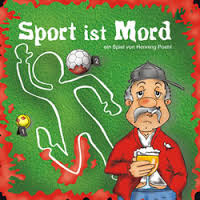 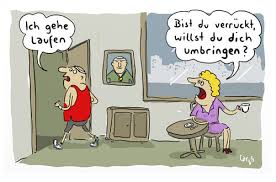 Ressourcen im Betrieb?
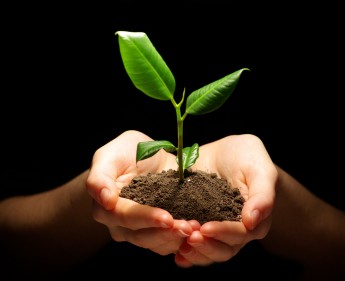 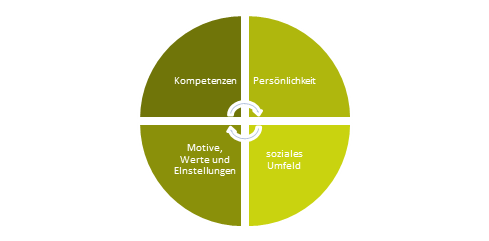 Was sind aus Ihrer Sicht die wichtigsten arbeitsbedingten gesundheitsfördernden Faktoren?
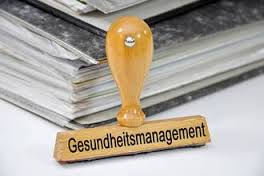 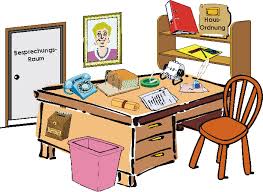 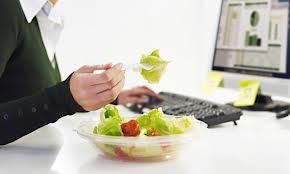 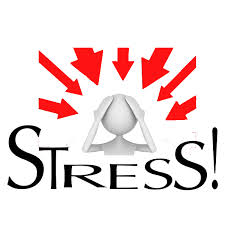 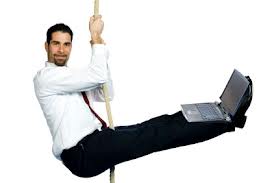 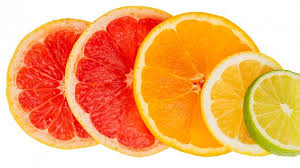 Was belastet derzeit die Gesundheit im Betrieb?
Wie sollen die Belastungen minimiert werden?
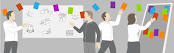 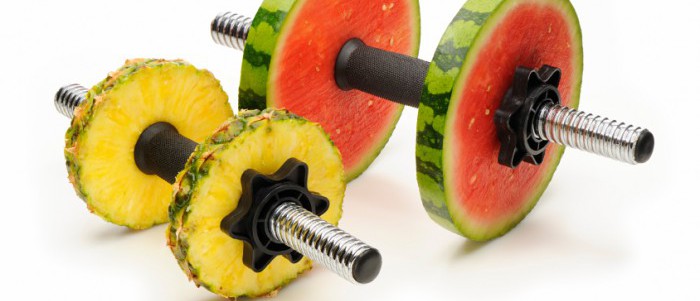 Wo gibt es Verbesserungspotentiale?
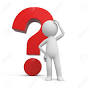 Umsetzung?
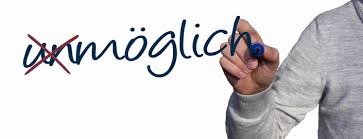 Auswertung
Bewegung 
Ernährung 
Psychische Gesundheit
Verhältnisebene
Persönliche Präferenz mit Punktevergabe verteilen
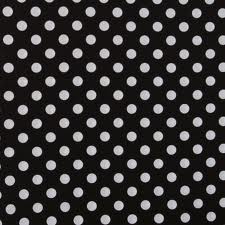 Mögliche Workshop- und Vortragsangebote
Aquagymnastik – Aquafitness
Bewegte Mittagspause am Arbeitsplatz – Workshop wöchentlich
Boxen – Kampfsportarten 
Burnout Prophylaxe & Motivationssteigerung
Bürofit / Rückenfit am Arbeitsplatz 
Entspannungstechniken 
Feierabendküche ohne Reue – Vortrag 
Fit am Arbeitsplatz – Übungen für zwischendurch 
Gesundes Essen im Büro – Workshop/Vortrag
Mögliche Workshop- und Vortragsangebote
Konfliktmanagement & Kommunikation 
Lauftreff, Laufworkshops  – wöchentlich 
Leichtathletik Kurse
Mental Coaching in Verbindung mit Golf 
Motivationsvorträge in Verbindung mit aktiver Pausengestaltung & Rückentraining 
Nordic Walking (wöchentlich nach der Arbeit) 
Outdoortraining  (Functional Fitness, Koordination, Beweglichkeitstraining & Mobilisation)
Pilates
Qigong
Mögliche Workshop – und Vortragsangebote
Relaxpainting – Malen ohne Stress 
Stressmanagement – Vortrag 
Tanzkurse 
Teambuilding & Gruppenmediation
Was der Arbeitsplatz alles bietet – Workshop 
Worklifebalance – Balance zwischen erfolgreichem Berufs - & Privatleben
Yoga
Zumba
Weiterer Ablauf - Fahrplan
Fragebogenerhebung
Auswertung 
Gesamtergebnisbericht
Rücksprache mit Geschäftsleitung
Newsletter mit weiteren Vorgehensweise
Quick Wins 
Längerfristige Maßnahmen
Ich freue mich auf eine gute Zusammenarbeit!
Ansprechperson:
Christoph Schnitter - Projektkoordinator
SPORTUNION Burgenland  - ZVR 009849799
7000 Eisenstadt, Neusiedlerstrasse 58
Tel. 02682/62188, Fax Dw 4
Mobil: 0664/60613209
E-Mail: c.schnitter@betriebsfitservice.at  
Web: www.betriebsfitservice.at
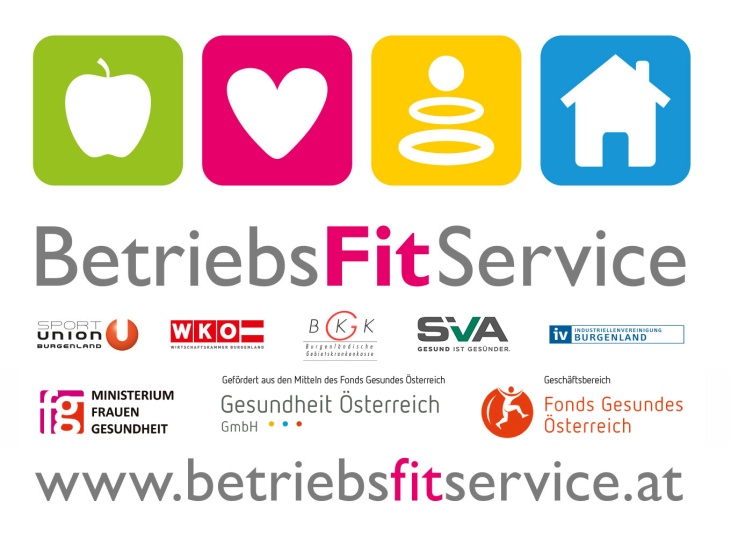